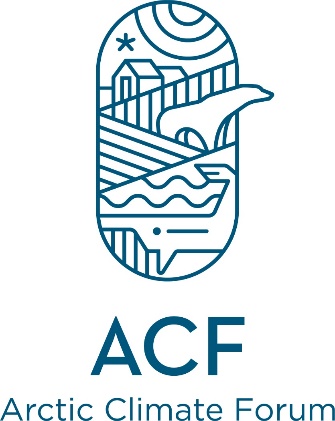 Arctic Climate ForumMay 2020Non-Technical Review:Summary of Winter 2020 and Outlook for Summer 2020
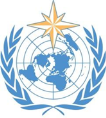 Arctic Regional Climate Center
Temperature and PrecipitationTerrestrial Regions
North America Node
Alaska: Includes the Yukon and the Northwest Territories
Canadian: Central and Eastern Canada and Western Greenland

European Node
Atlantic: Western Greenland, Iceland, Svalbard and Scandinavia
European

Eurasian Node
Western Siberian
Eastern Siberian
Chukchi

Central Arctic
Sea-Ice Navigational Regions
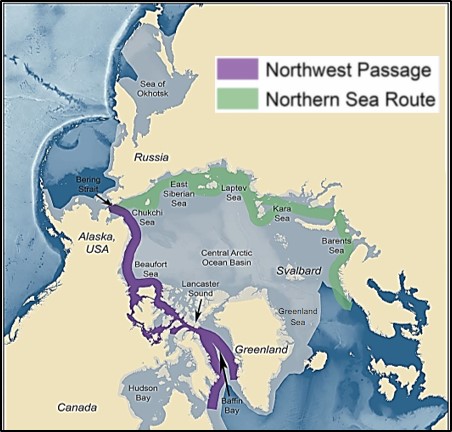 Sea-Ice Regions. Map Source: Courtesy of the U.S. National Academy of Sciences.
How this summary was developed
Available observations +
State of the art modeling for temperature, precipitation and sea-ice +
Adjustments based on regional expertise at Arctic meteorological organizations  =            

Information about potential impacts for regional users.

*As a result, the regional outlooks may not always match the model output
North American Node
AlaskaIncludes the Yukon and the Northwest Territories
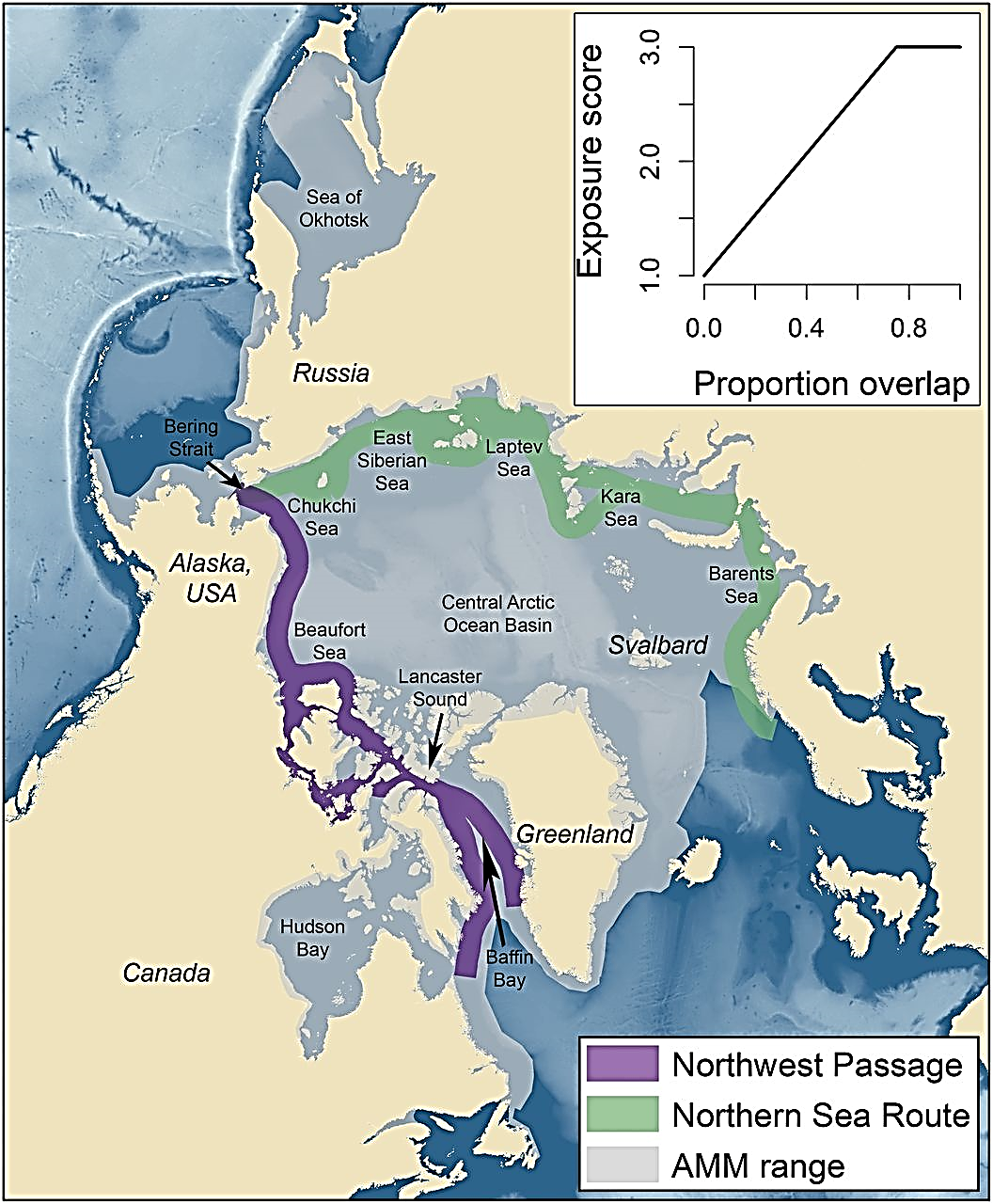 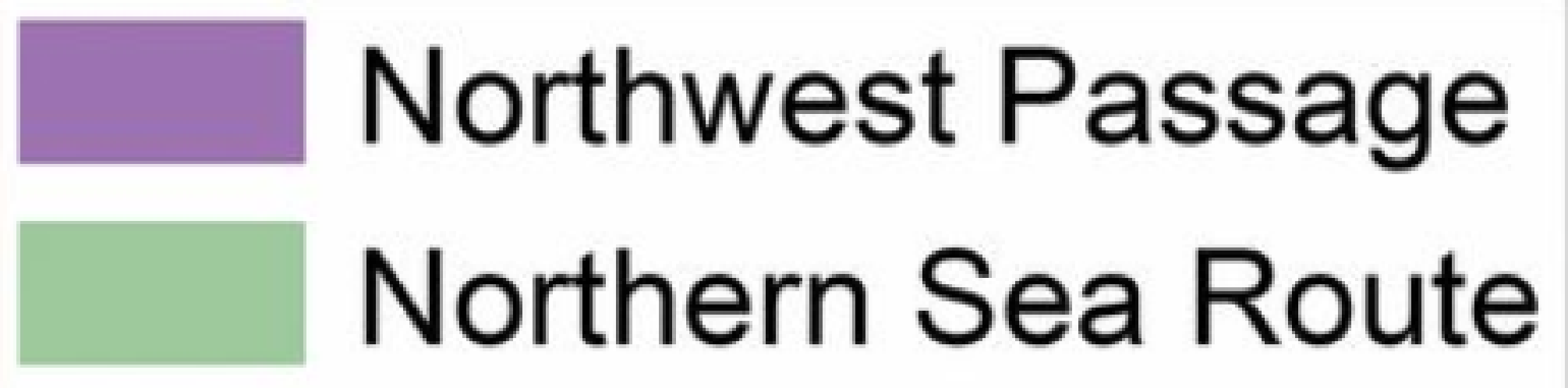 Greenland Sea
Alaska & Western Canada
Risks and Impacts
Wildfires: Above normal temperatures may increase the threat of larger than typical wildfires.

River Flooding: Above normal precipitation may increase the threat of river flooding in Alaska and the Yukon.

Coastal Erosion and Flooding: Below normal sea ice extent in the Chukchi Sea may result in longer open water fetch and will greatly enhance erosion and the increase the risk of coastal flooding from late summer storms on unprotected west facing coasts of Alaska. 

Wildlife: Warmer summer temperatures increases the chances of negative impacts on fish, especially salmon that can not tolerate warm water once they enter fresh water rivers.

Hunting: Early sea ice loss may result in an a shorter seasons for sea ice-based subsistence hunting activities. 

Shipping: 
Early observations are already showing minimal sea-ice in the Bering Sea earlier than normal shipping activities are expected.
Early sea-ice break-up in the Beaufort Sea region may result in areas of old ice becoming become mobile earlier in the season increasing shipping hazards.
Canada Includes central and eastern Canada and Western Greenland
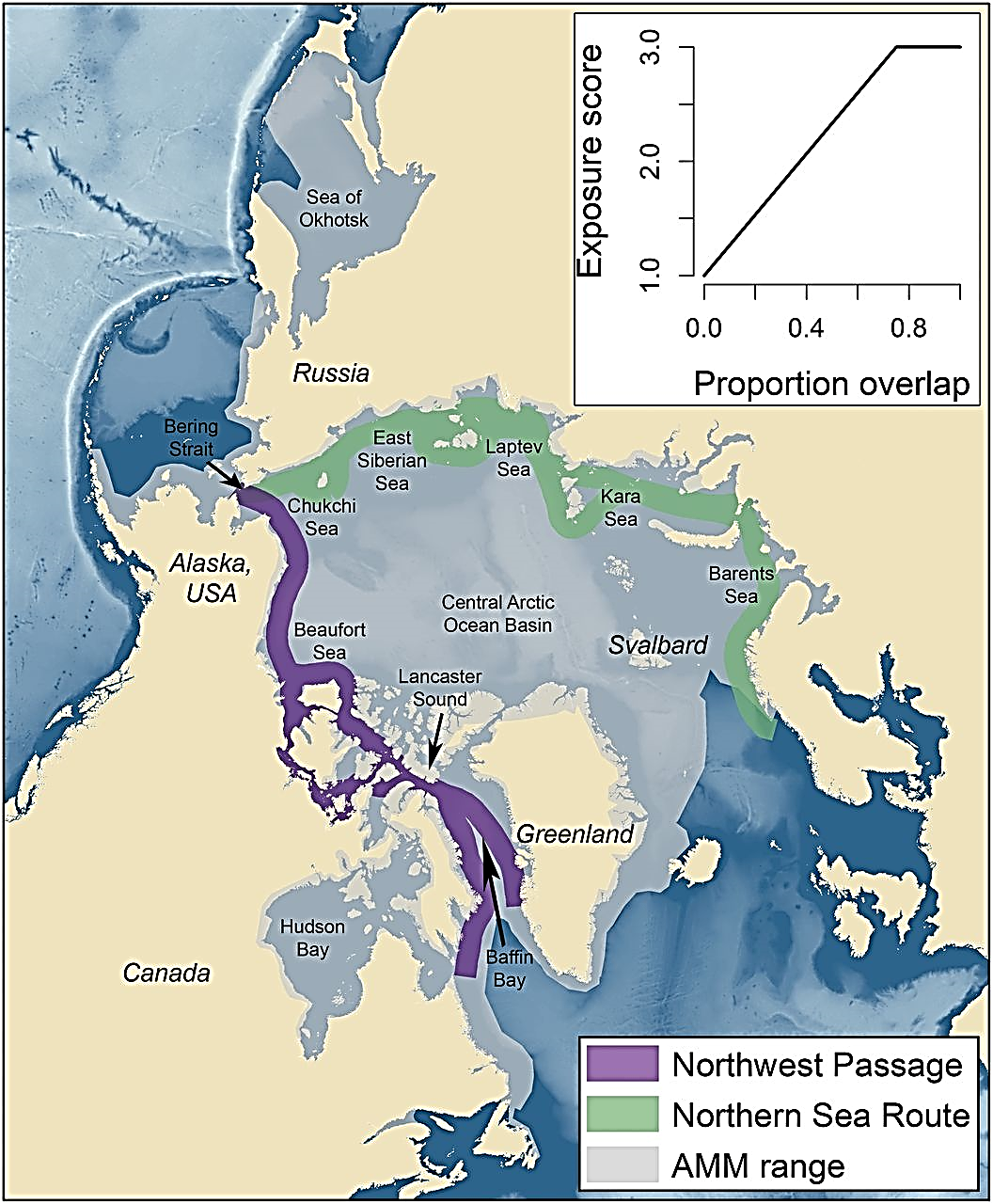 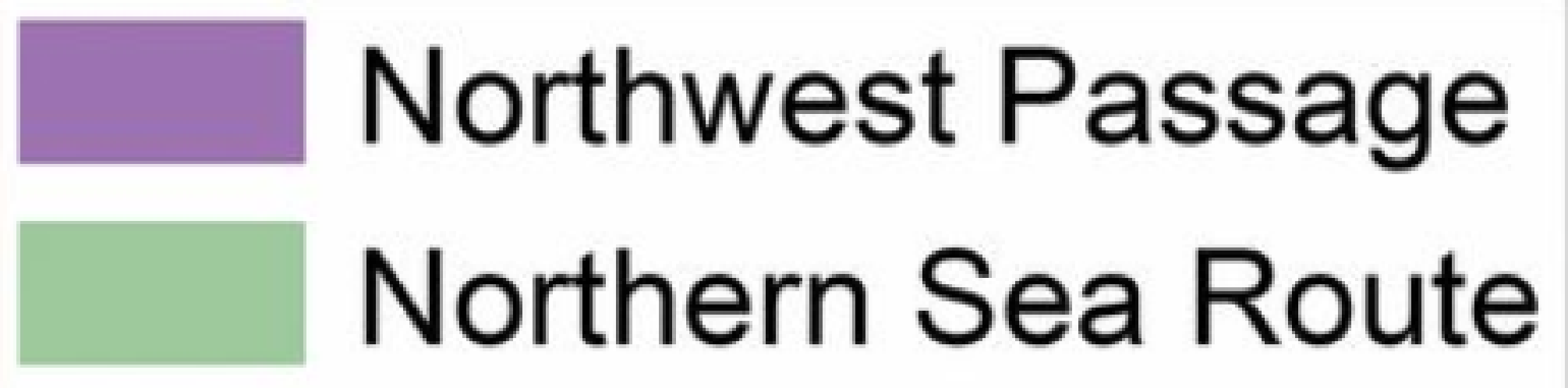 Greenland Sea
Central and Eastern Canada, Western Greenland
Risks and Impacts
Wildfires: Above-normal temperatures and drier than normal conditions forecasted for Labrador may lead to an increased threat of wildfires

River flooding: 
Wetter conditions forecasted may increase the threat of river flooding in Nunavut’s Qikiqtaaluk region.
Below-normal snowfall throughout the winter and spring should reduce the risk of flooding this year in Labrador.


Wildlife: Wetter conditions forecasted may lead to increased freezing rain in the early summer affecting wildlife foraging in Nunavut’s Qikiqtaaluk region.

Hunting: Early sea-ice loss may result in a shorter season for sea ice-based subsistence hunting activities.
Shipping
Northwest Passage: light ice conditions may be experienced in the southern route of the Northwest Passage in August and in the northern route by early September. However, light ice conditions may allow old ice from the Canadian Arctic Archipelago to become mobile earlier in the season increasing navigation risks.
 Hudson Bay: 
Faster than normal sea ice break-up is currently underway in Hudson Strait with significant areas of open water expanding in the northern portion of the strait. 
Near normal break-up is expected for western Hudson Bay.
Later than normal break-up is expected for eastern Hudson Bay. Thicker ice coverage along with colder temperatures forecasted could lead to a more challenging navigation season in the eastern half of Hudson Bay.

Baffin Bay: light ice conditions may be experienced in Baffin Bay and no specific hazards are anticipated. The presence of an ice bridge in Nares Strait well into the spring normally cuts off the inflow of old ice from the Arctic Ocean into northern Baffin Bay, limiting the import of old ice into the region.

Labrador Coast: ice coverage along the Labrador coast has been normal throughout the winter and spring showing near normal ice extent but lower concentrations. Break-up in Lake Melville is expected to be normal.
Nordic Node
Atlantic
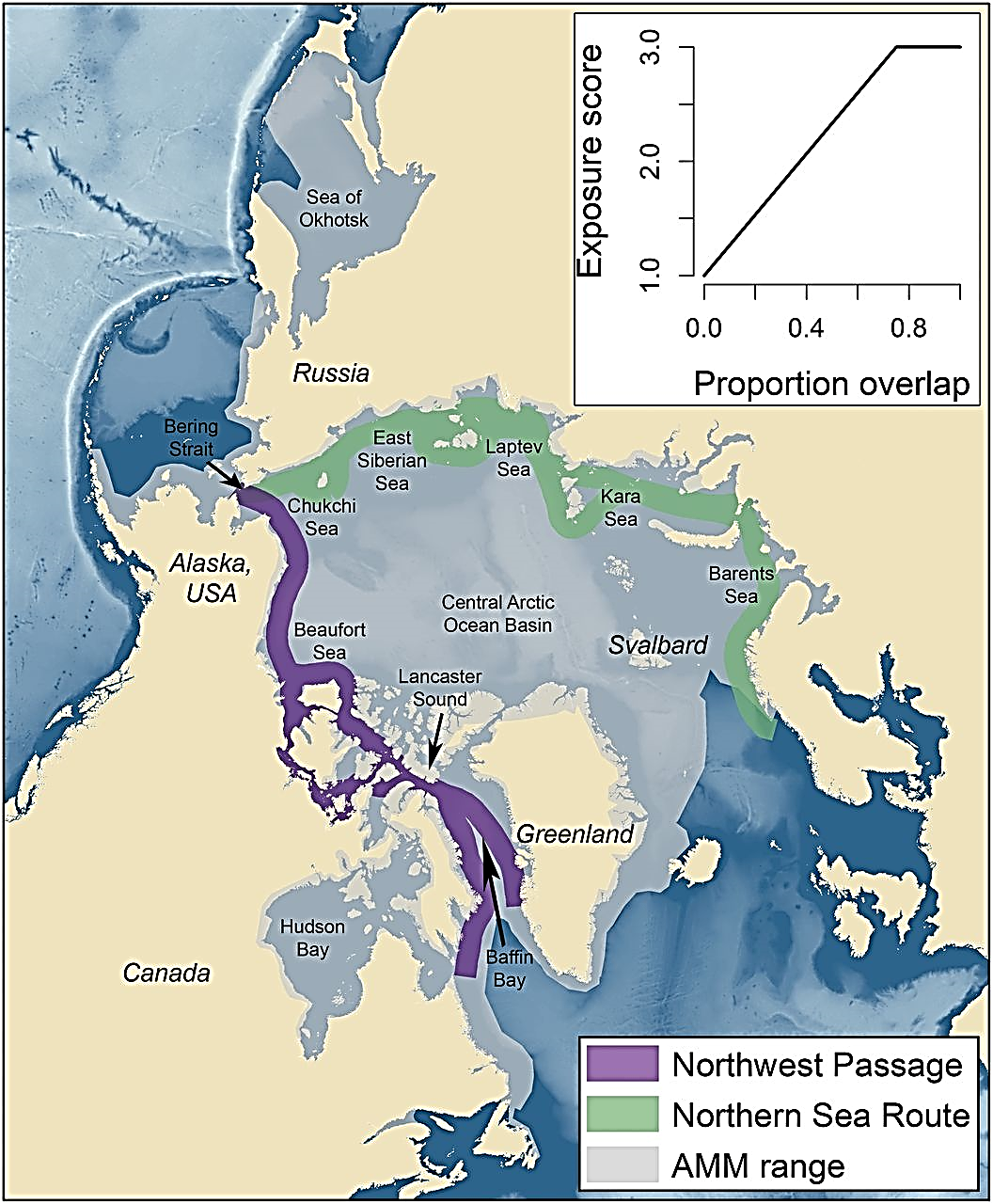 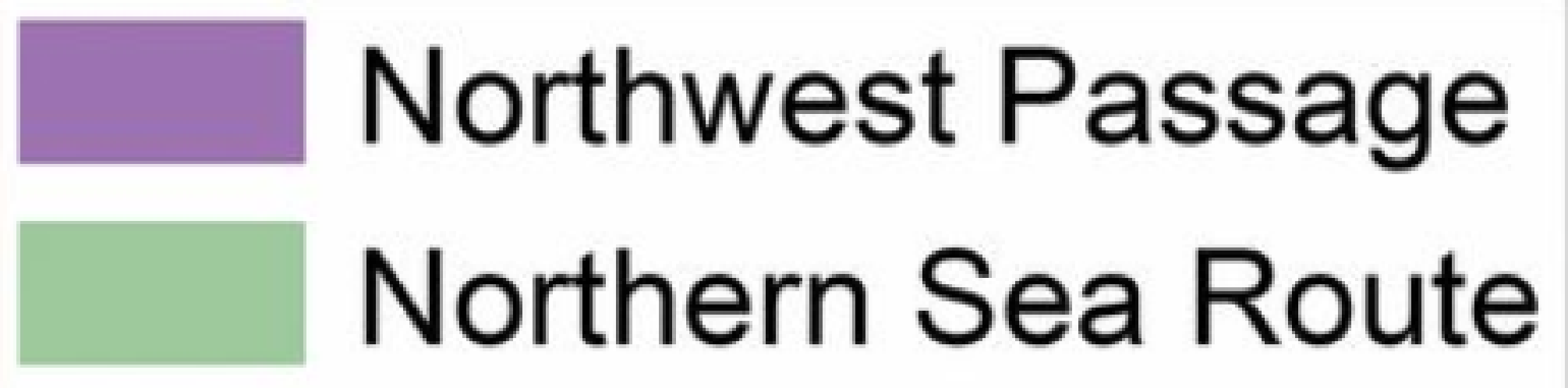 Greenland Sea
Atlantic
Risks and Impacts
Wildfires: 
Warmer temperatures and drier than normal conditions forecasted for Scandinavia indicates a potential for Wildfires, although the forecast agreement is low.
Trends in land cover in Iceland resulting from long term warming are increasing the risk of wildfires associated with droughts, with one  large event so far this spring.

Flooding: 
Late warming and large amounts of snow accumulation indicates a high risk of floods for inland Norway.
A combination of above normal snow accumulation and a late melt season in the highlands of northern Iceland may result in a greater risk for flooding in the coming weeks.

Permafrost: The continued trend of warmer temperatures in Svalbard leads to the thawing of the permafrost, resulting in a greater risk of landslides which may impact stability of some structures. In general this risk is also increasing in Iceland and Scandinavia due to recent warming trends
Atlantic
RiskS and Impacts Continued…
Wildlife / Hunting: Prolonged thick snow cover in Northern Scandinavia / Lapland may impact Reindeer not reaching the lichen that is under the snow cover.

Shipping: 
Svalbard: Warmer conditions and generally near normal sea-ice around the Svalbard region may indicate normal shipping activities in this region.
Iceland: Sea-ice concentrations are unusually low in the Denmark Strait even though the marginal ice zone (MIZ) extent is near normal.  The extent of the MIZ extent may pose a risk to shipping.
European
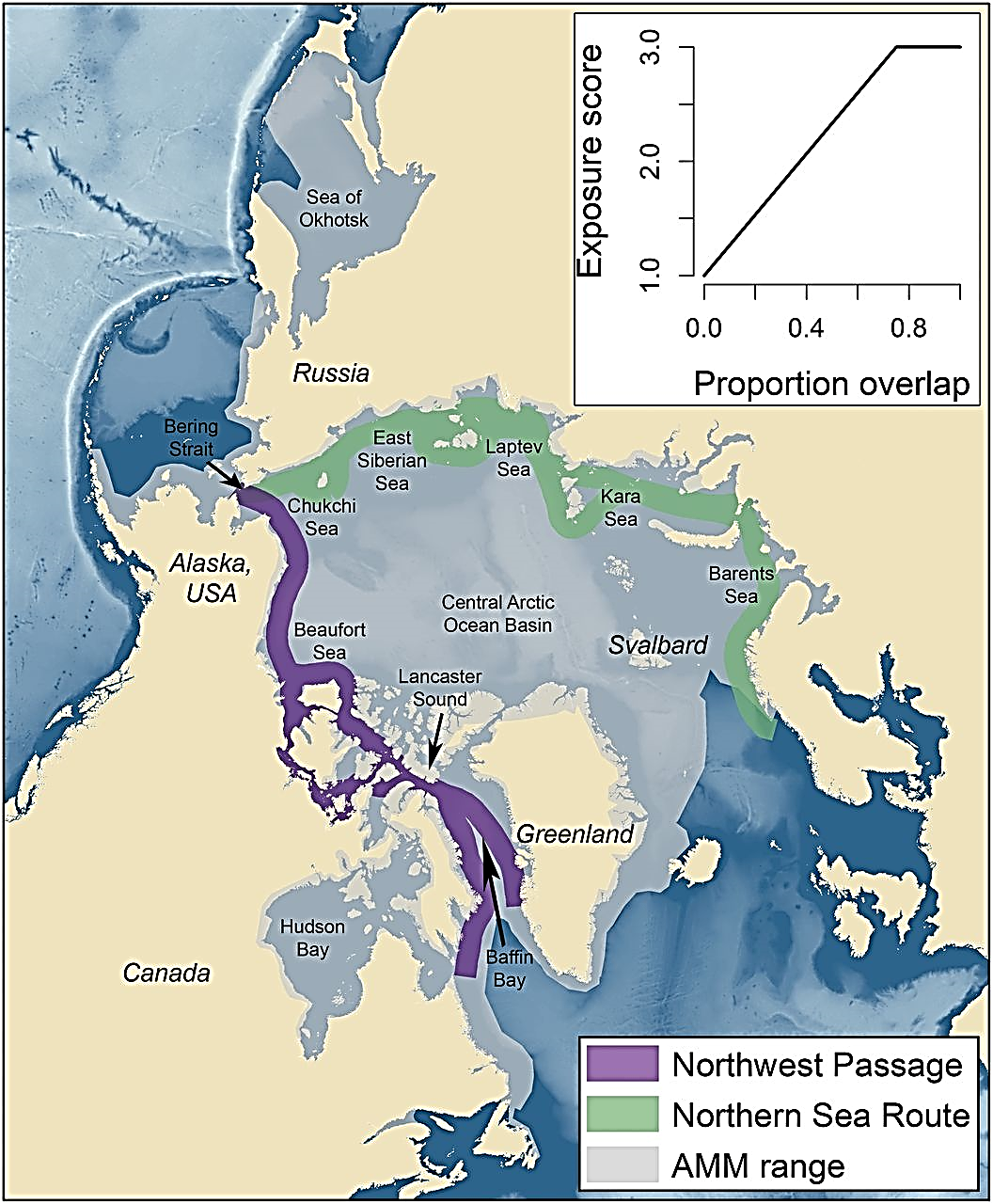 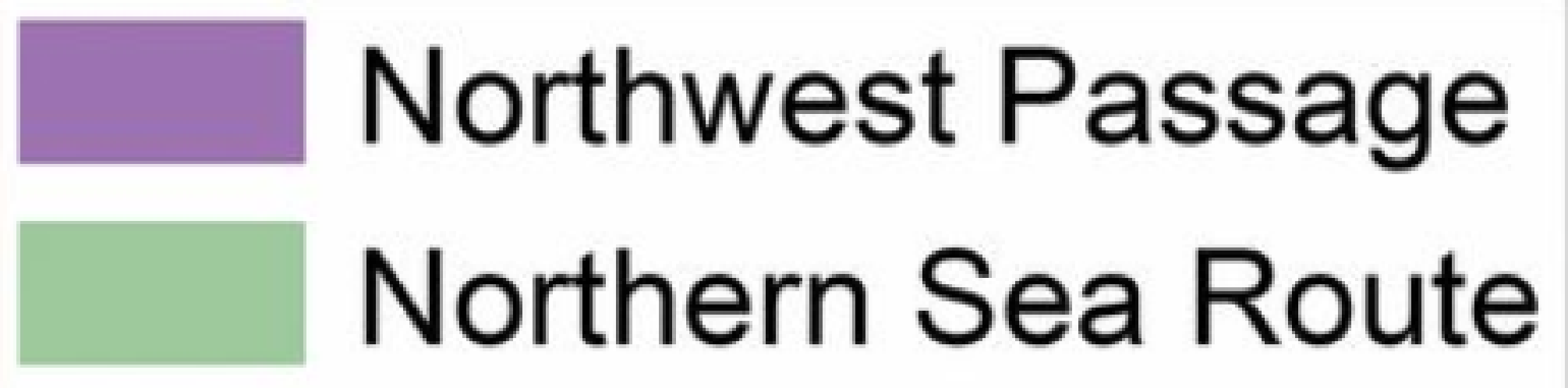 Greenland Sea
Eurasian Node
Western Siberia
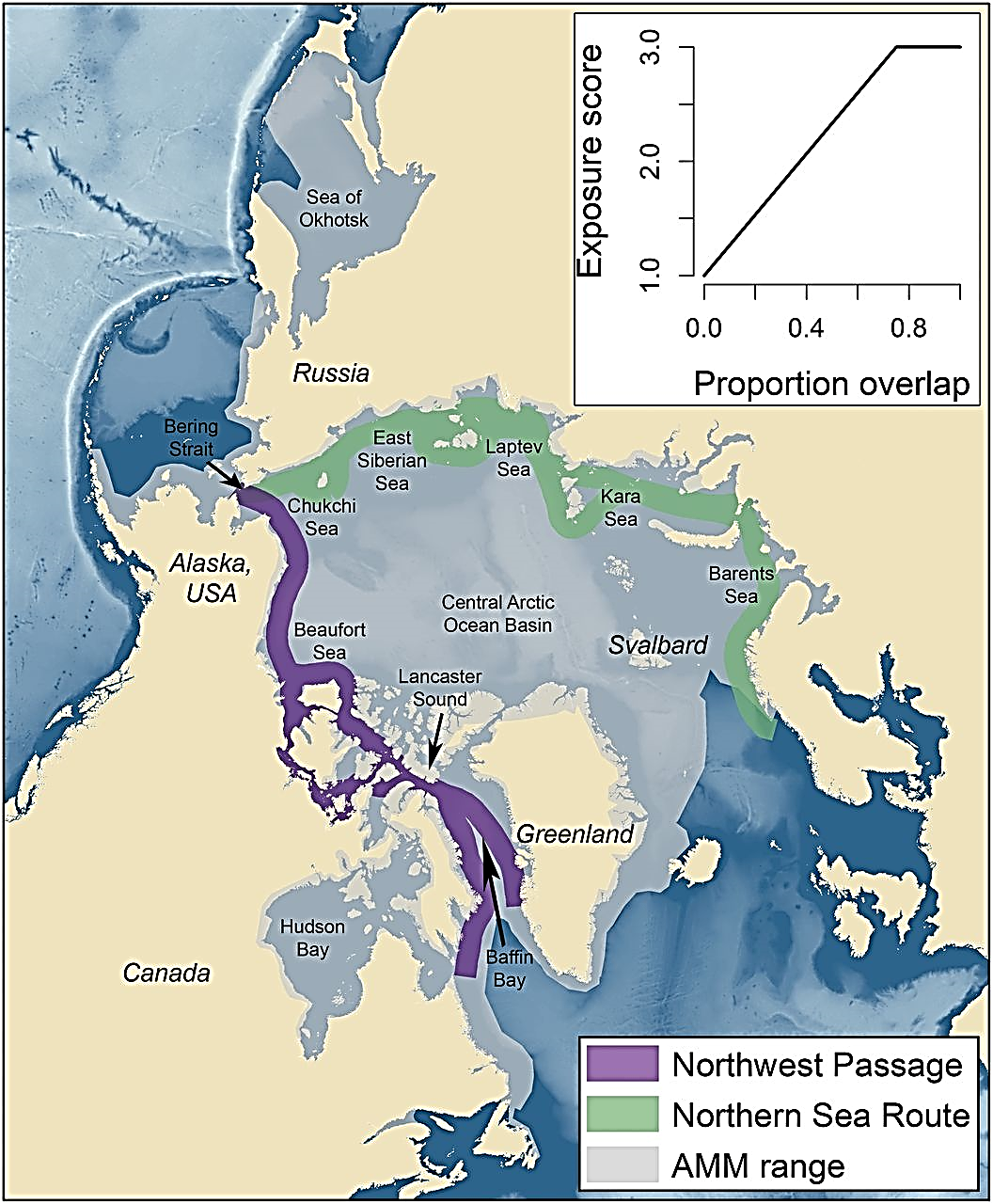 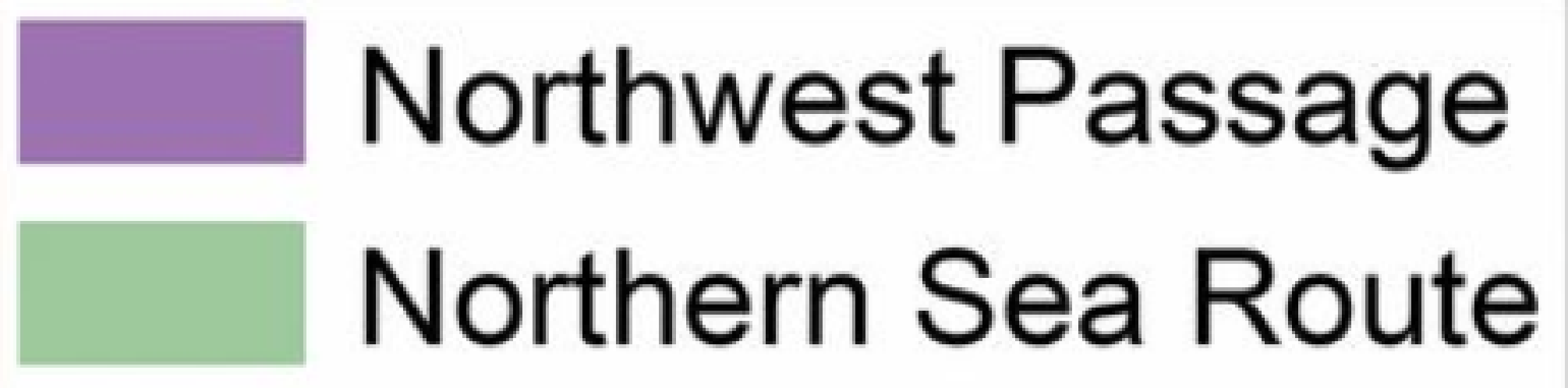 Greenland Sea
Western Siberia
Risks and Impacts
Wildfires: A risk of forest fires is possible in the State reserve "Verkhne-Tazovsky” region at the beginning of the summer due to above normal temperatures and below normal precipitation forecasted in the north of West Siberia. 

Flooding: The threat of river flooding in Ob’ and Yenisei is uncertain.

Coastal Erosion: Forecasted high temperatures may lead to continued  permafrost degradation and coastal erosion. 

Wildlife/Hunting: The reduction in the sea-ice extent and permafrost degradation in tundra may create difficulties for  “keystone” species, e.g. polar bears, caribou, whales etc.

Shipping: Shipping in the Northwest Passage from west to east is expected to start earlier than normal with safe and easy ice conditions for independent navigation of large-capacity tankers, gas carriers and bulk vessels. However, above normal temperatures may increase the number of icebergs due to glacier calving in the Islands Novaya Zemlya and Severnaya Zemlya, creating navigation hazards.
Eastern Siberia
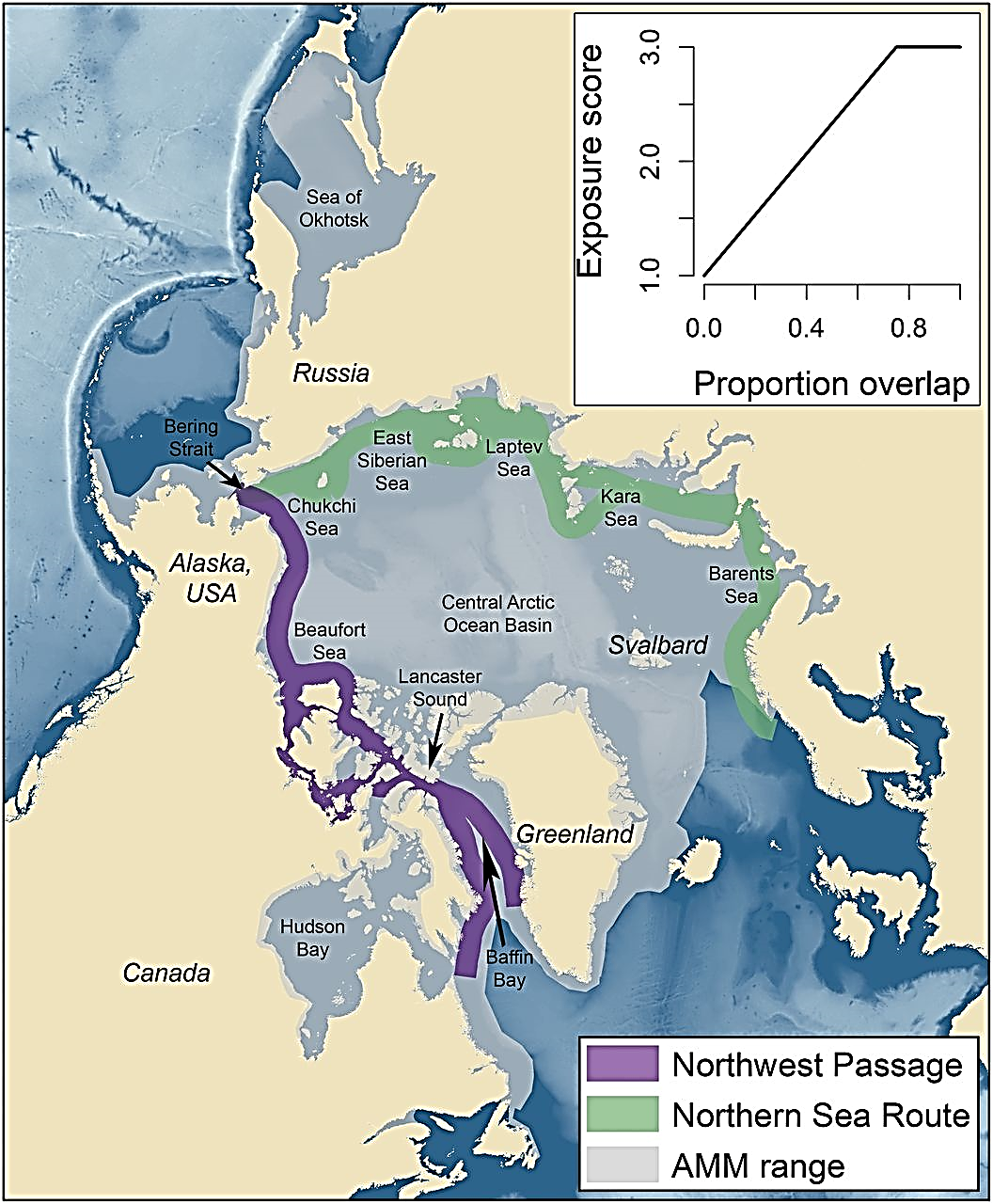 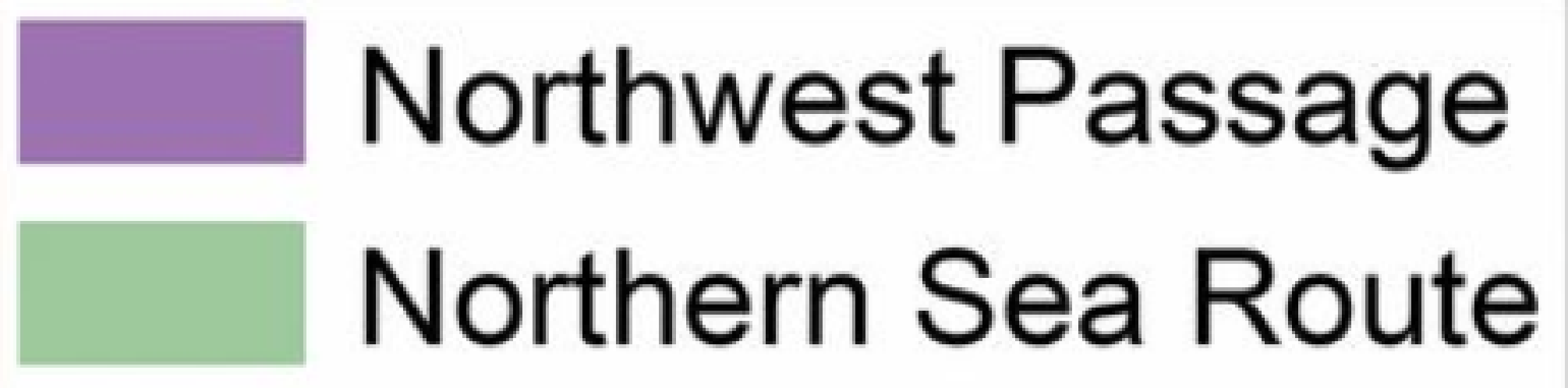 Greenland Sea
Eastern Siberia
Risks and Impacts
Wildfires: A risk of forest fires is possible for the northwest of Yakutiya region at the beginning of the summer due above normal temperatures and below normal precipitation forecasted.

Flooding: The threat of flooding of main Arctic rivers (Lena, Yana, Indigirka, Kolyma) is uncertain.

Coastal Erosion: Forecasted high temperatures may lead to continued  permafrost degradation and coastal erosion. 

Wildlife/Hunting: The reduction in the sea-ice extent and permafrost degradation in tundra may create difficulties for  “keystone” species, e.g. polar bears, caribou, whales etc.

Shipping: Shipping across the Northern Sea Route is expected to be start earlier than normal with safe and easy ice conditions for the independent navigation of large-capacity tankers, gas carriers and bulk vessels. The navigation season on estuaries of main Arctic rivers (Lena, Yana, Indigirka, Kolyma) for cargo delivery by vessels type “river-sea” will start earlier.
Chukchi
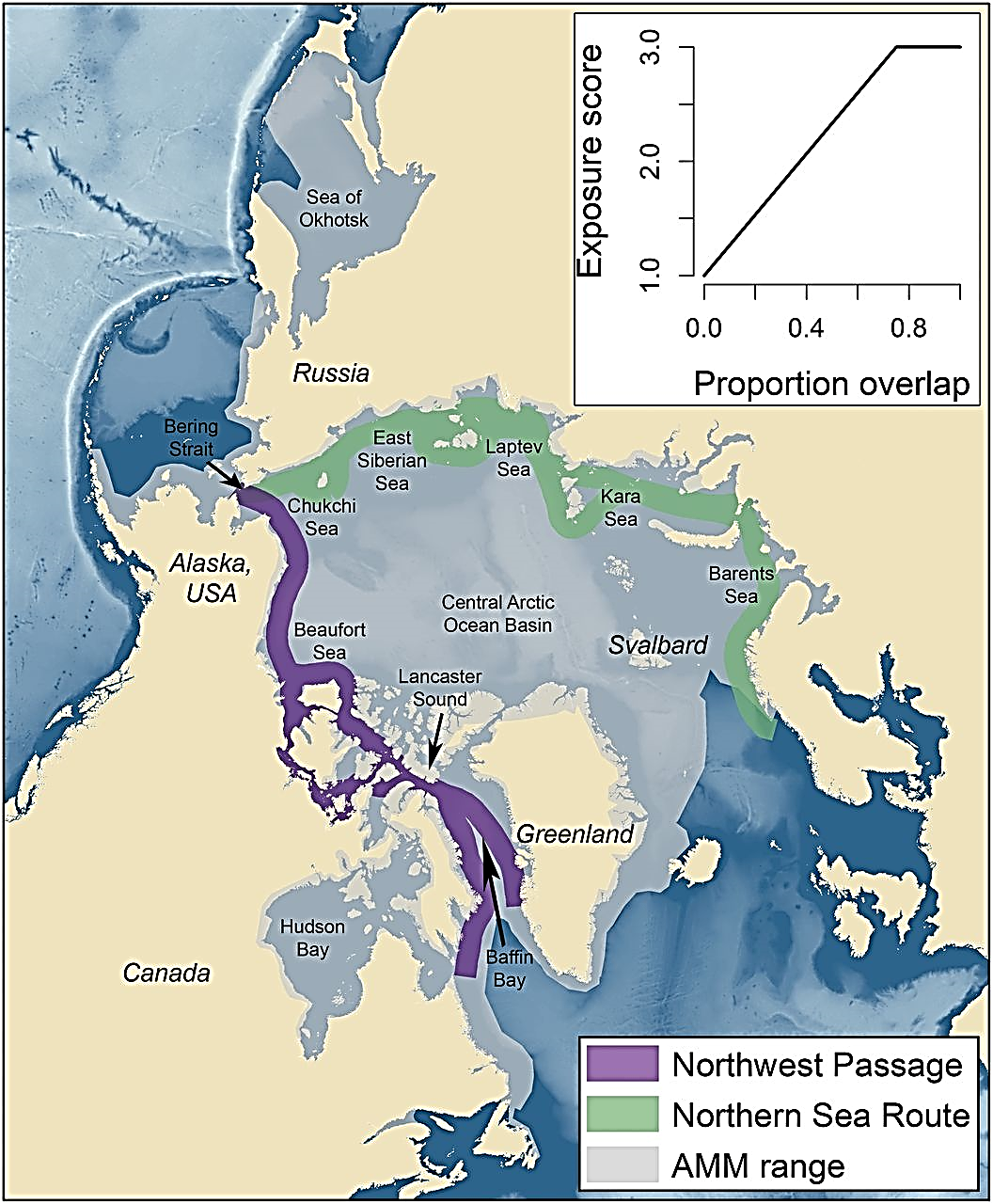 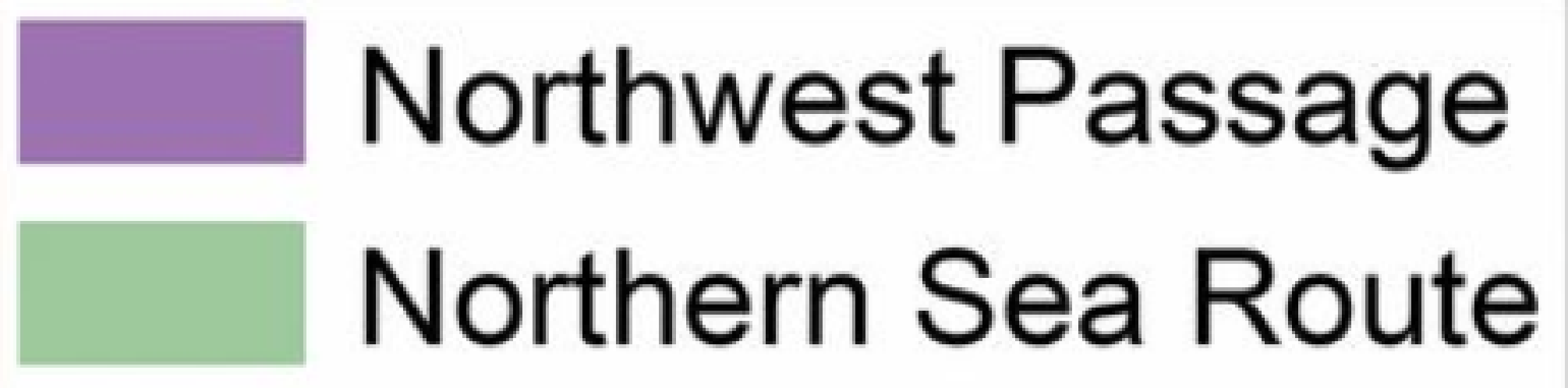 Greenland Sea
Chukchi
Risks and Impacts
Wildfires: Due to above normal precipitation forecasted wildfires are not expected

Flooding: Above normal precipitation may increase the threat of river flooding in Indigirka and the Kolyma.

Coastal Erosion: A possible increase of storm activity may negatively impact coastal erosion. Forecasted high temperatures may lead to continued  permafrost degradation and coastal erosion. 

Wildlife: Possible increase of storm activity at the end of summer may impact migratory birds and fish passages.

Hunting: Possible increase of storm activity may negatively impact hunting and fishing.

Shipping: Shipping across the Northern Sea Route is expected to be start earlier than normal with safe and easy ice conditions for the independent navigation of large-capacity tankers, gas carriers and bulk vessels. Cargo navigation for all vessel classes to the Chukchi sea from the Pacific Ocean will start earlier.
Central Arctic
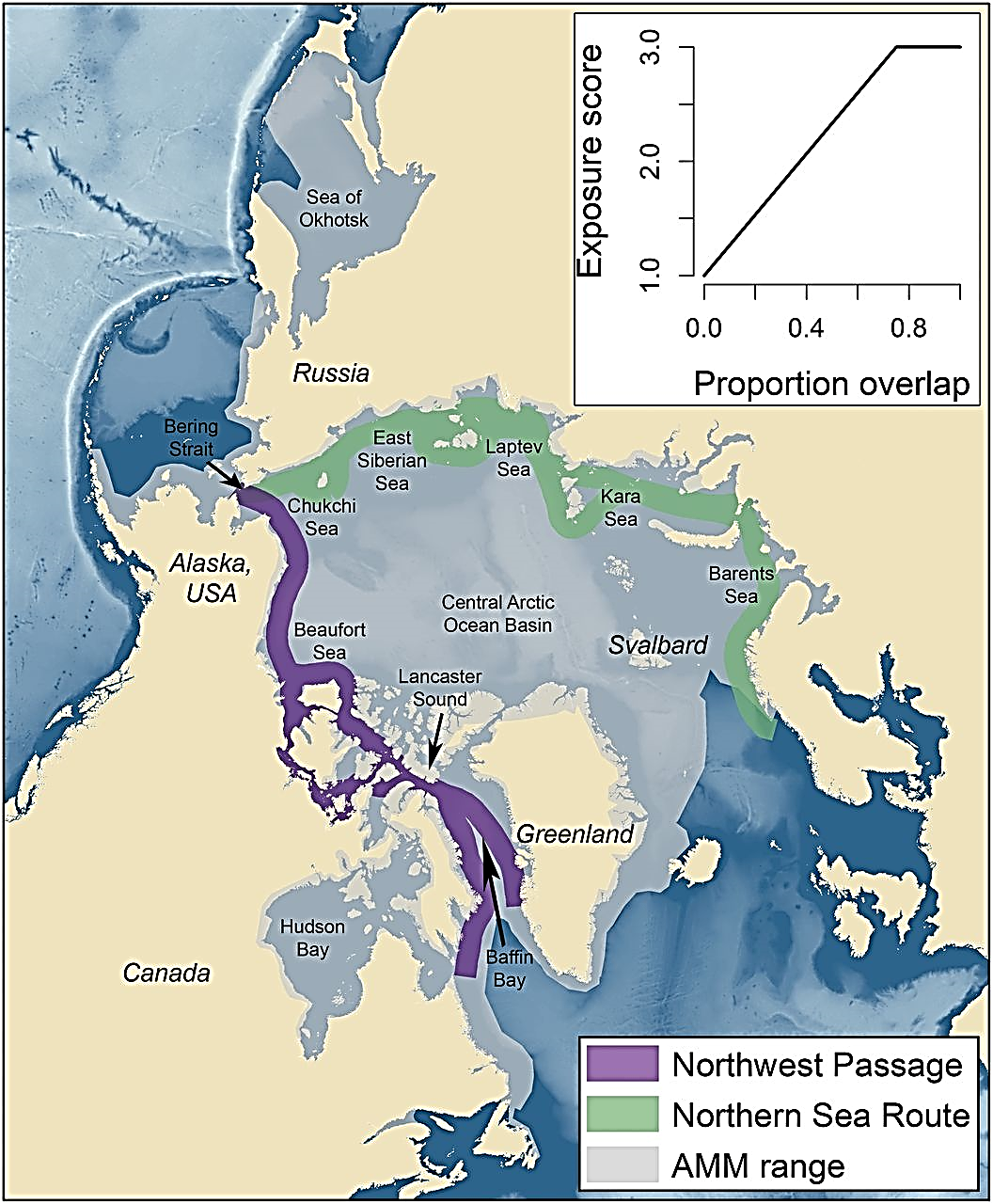 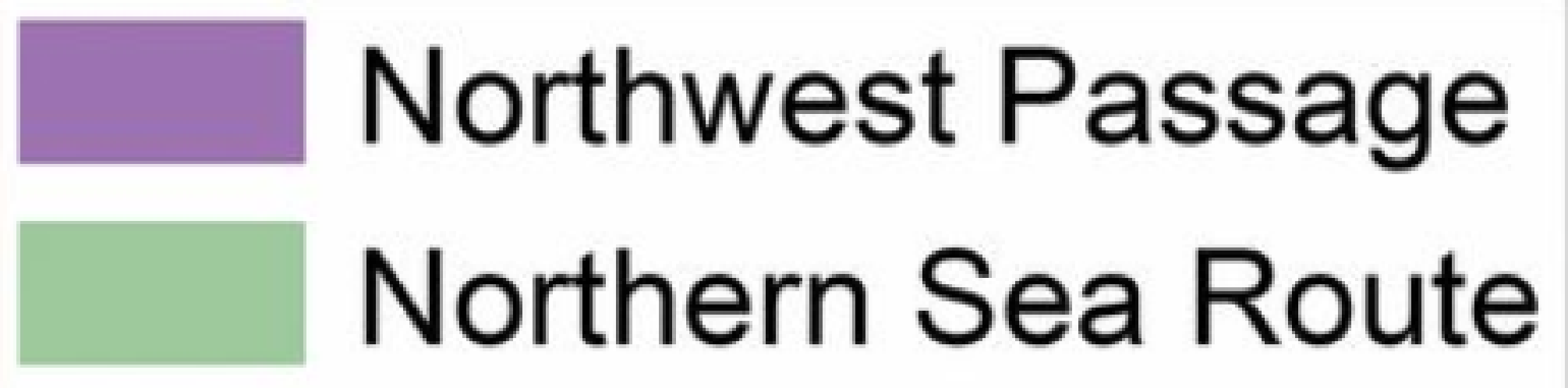 Greenland Sea
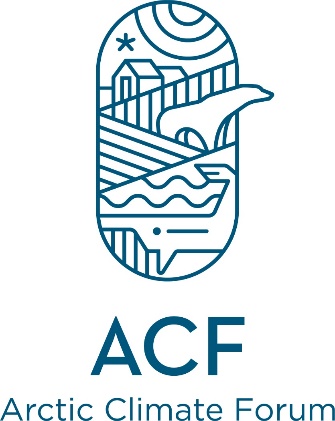 Discussion on regional impacts
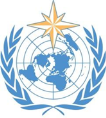 Arctic Regional Climate Center